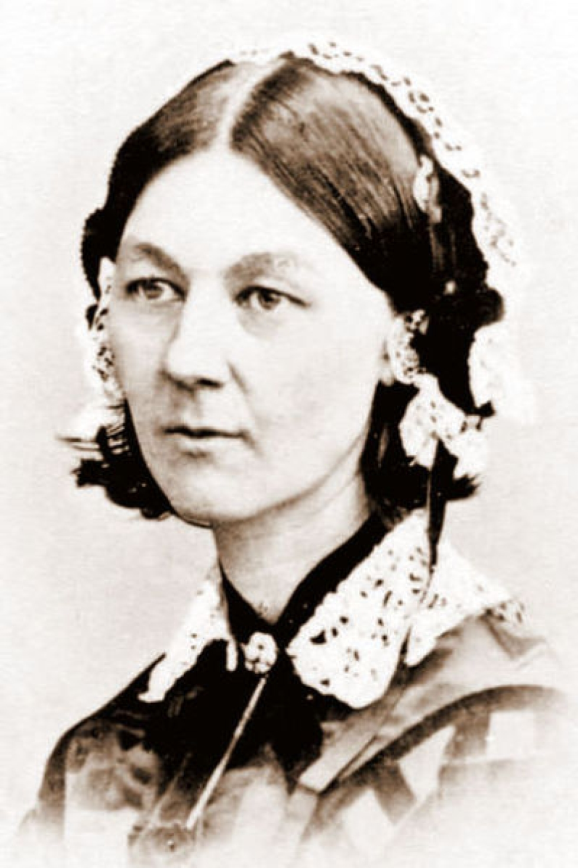 The Lady with the Lamp
De geschiedenis van de VVT
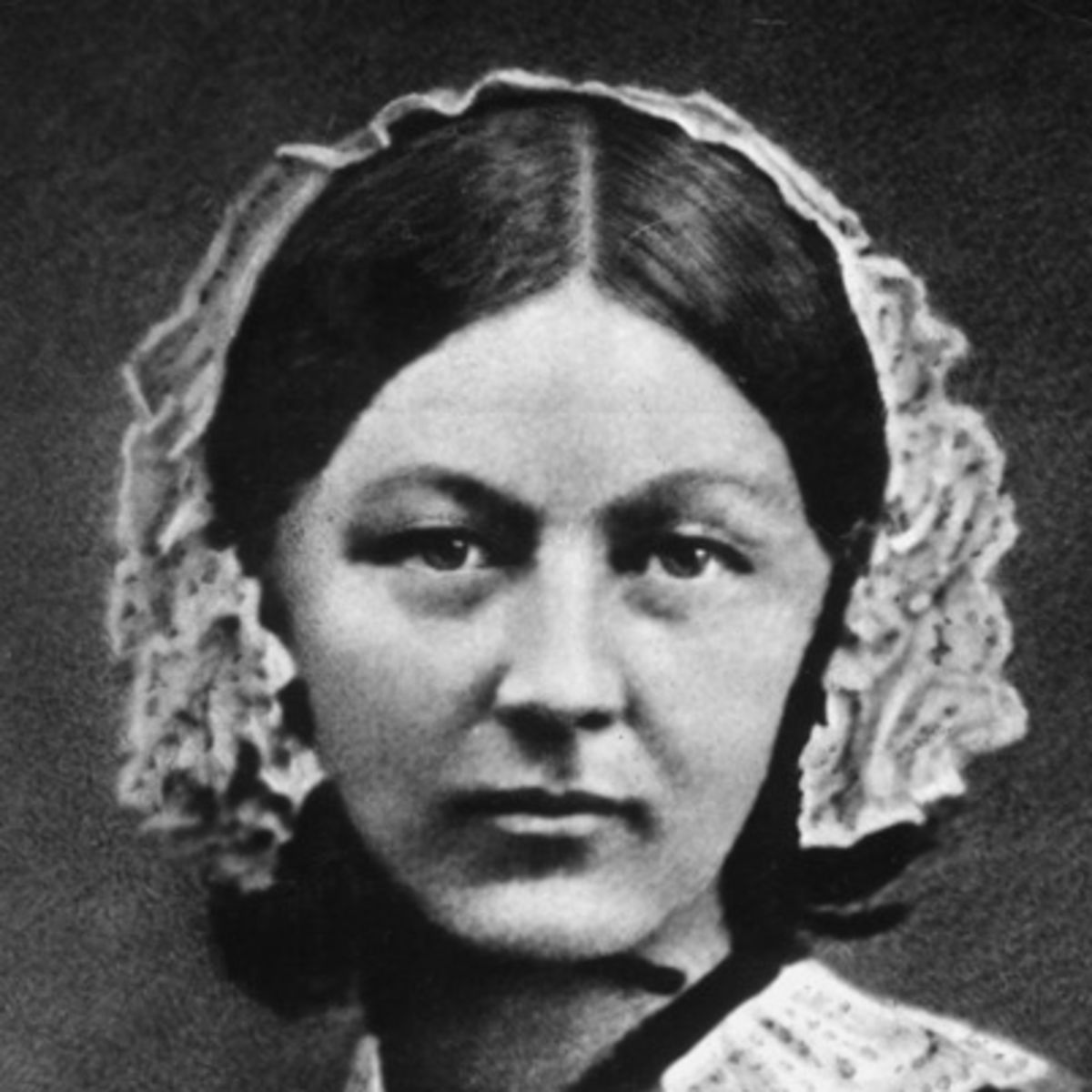 Programma vandaag
Huiswerk bespreken
Geschiedenis van de VVT 
Hoe was de zorg georganiseerd
Hoe is de zorg nu georganiseerd
Kijken naar de toekomst
Film en puzzel
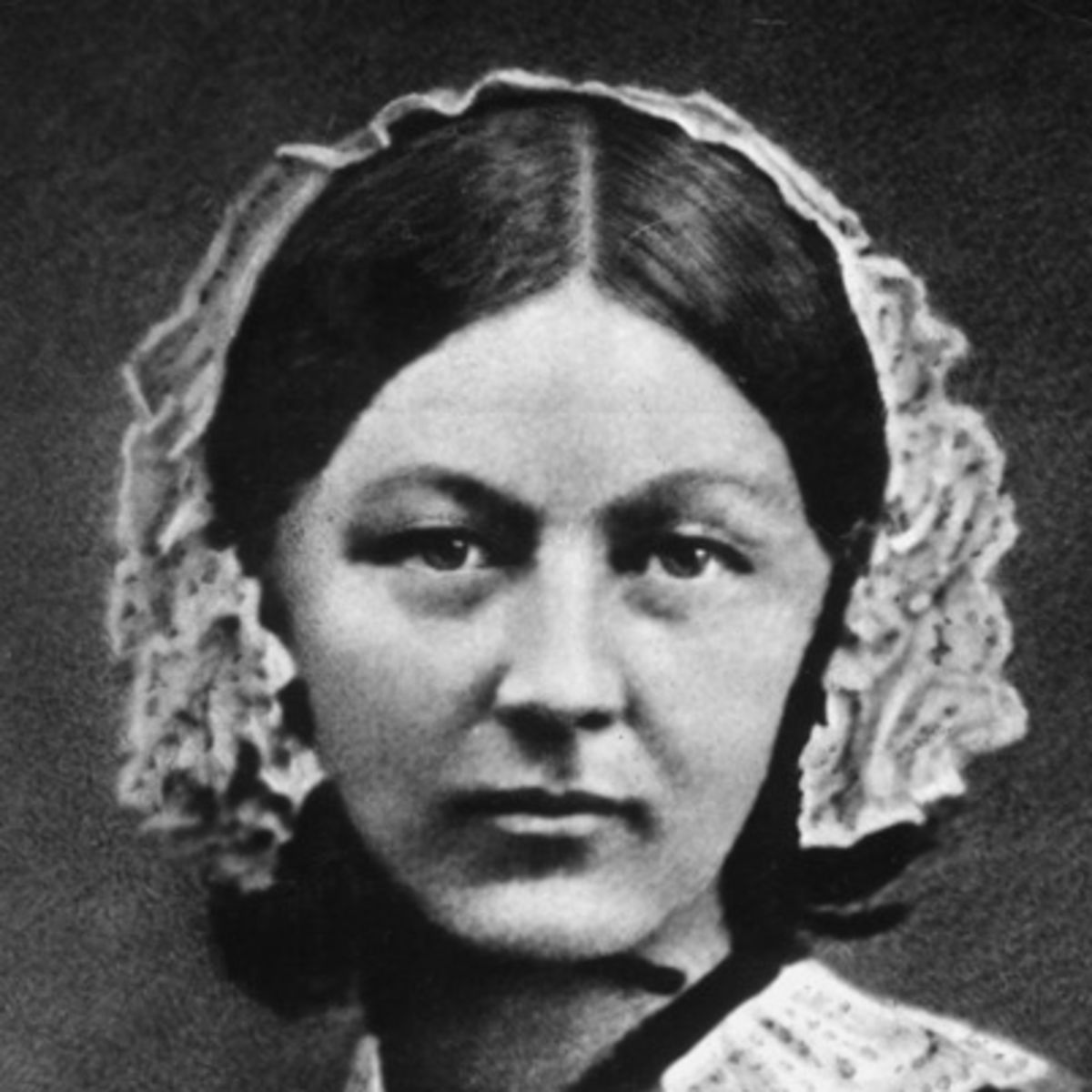 Huiswerk
Groep 1: vraag 1+2
Groep 2: vraag 3+4
Groep 3: vraag 5+6
Groep 4: vraag 7+8
Groep 5: vraag 9+10

Overleg onderling welke antwoorden goed zijn. Na 5 minuten geef ik 1 iemand per groepje het woord. Is het antwoord niet goed? Mag groep 2 het antwoord geven. Wie scoort de meeste punten?
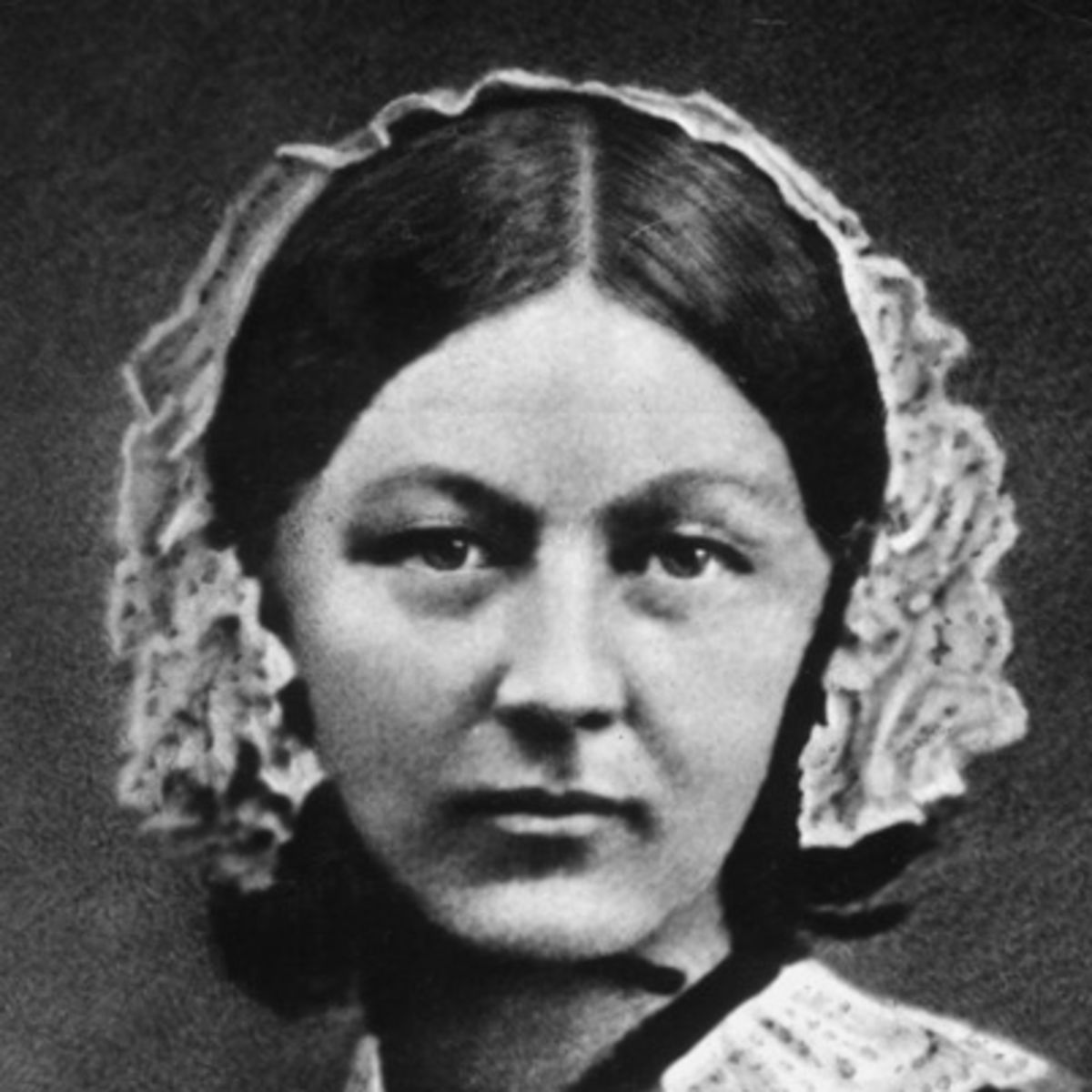 Hoe was de zorg vroeger georganiseerd?
Wie vroeger ziek was had pech
Kerken
Florence Nightingale: Sociaal Hervormer van de huidige verpleging: oorlogsslachtoffers.
Notes on Nursing: het begin van onze verpleegkundige methoden
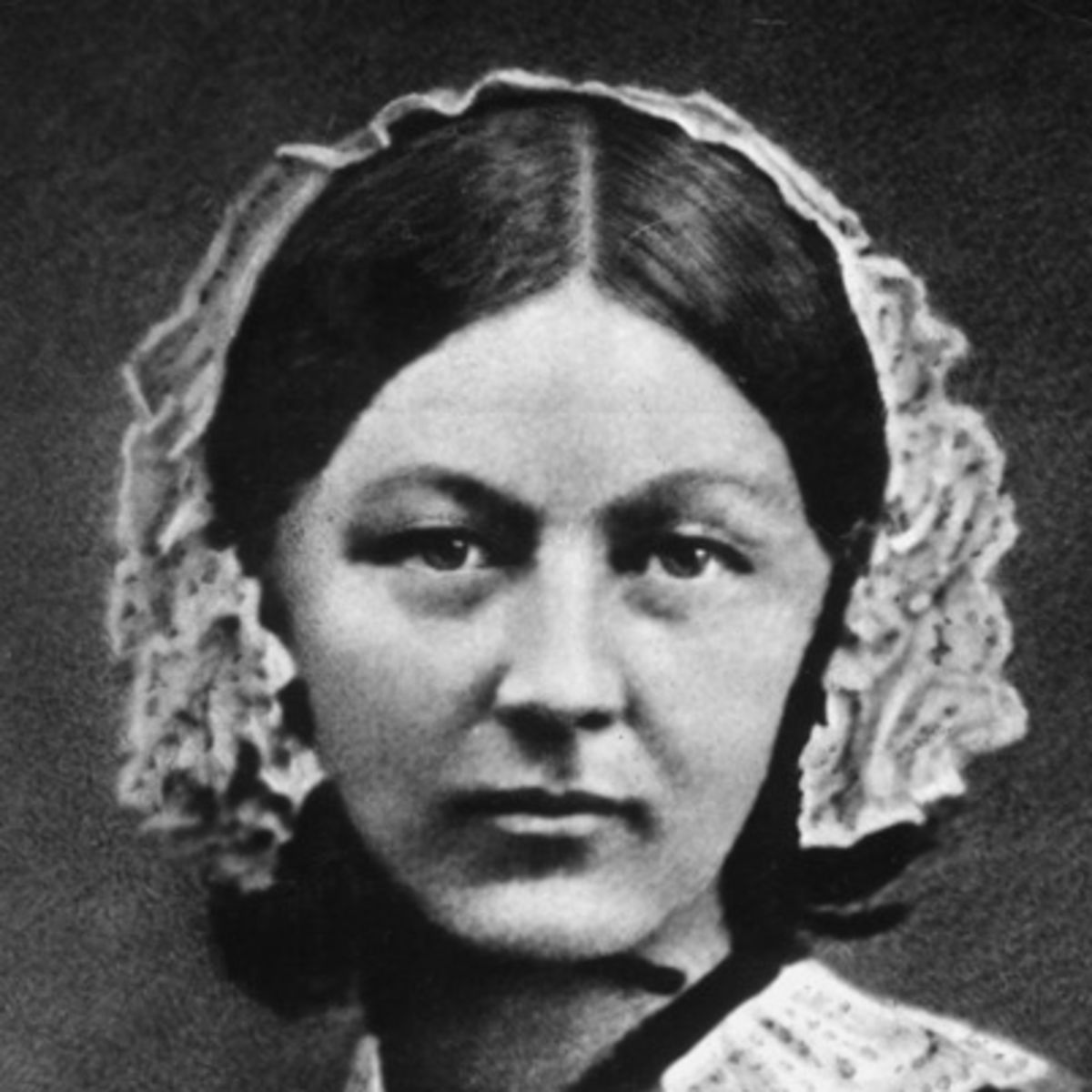 Filmpje Florence Nightingale
https://www.youtube.com/watch?v=52jWF41HyHg

Kijkopdracht: welke ideeën over haar manier van zorgverlenen kom je nu nog steeds tegen?
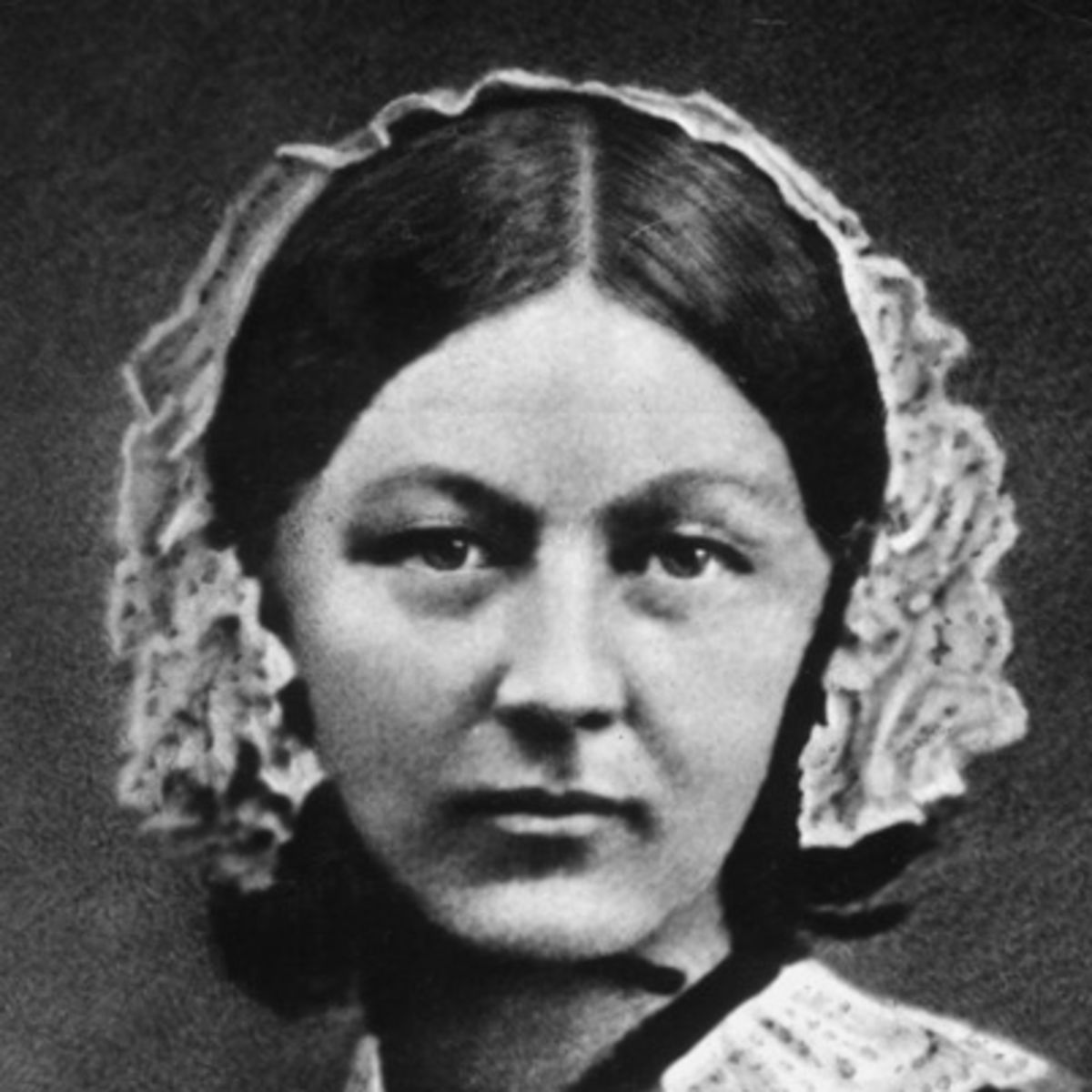 Geschiedenis van de VVT
1878: verpleegstersopleiding
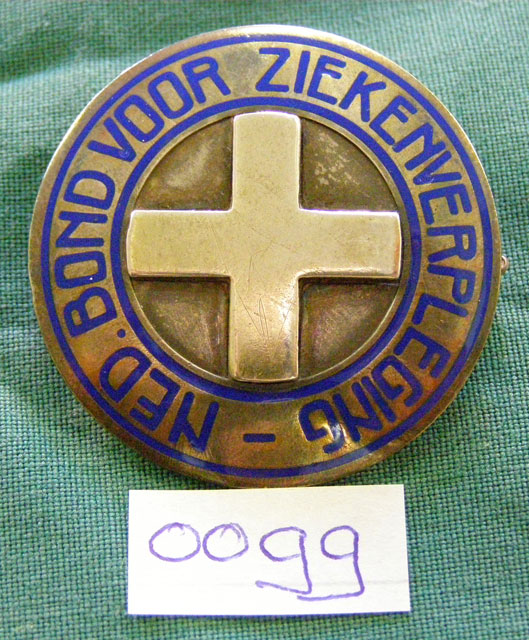 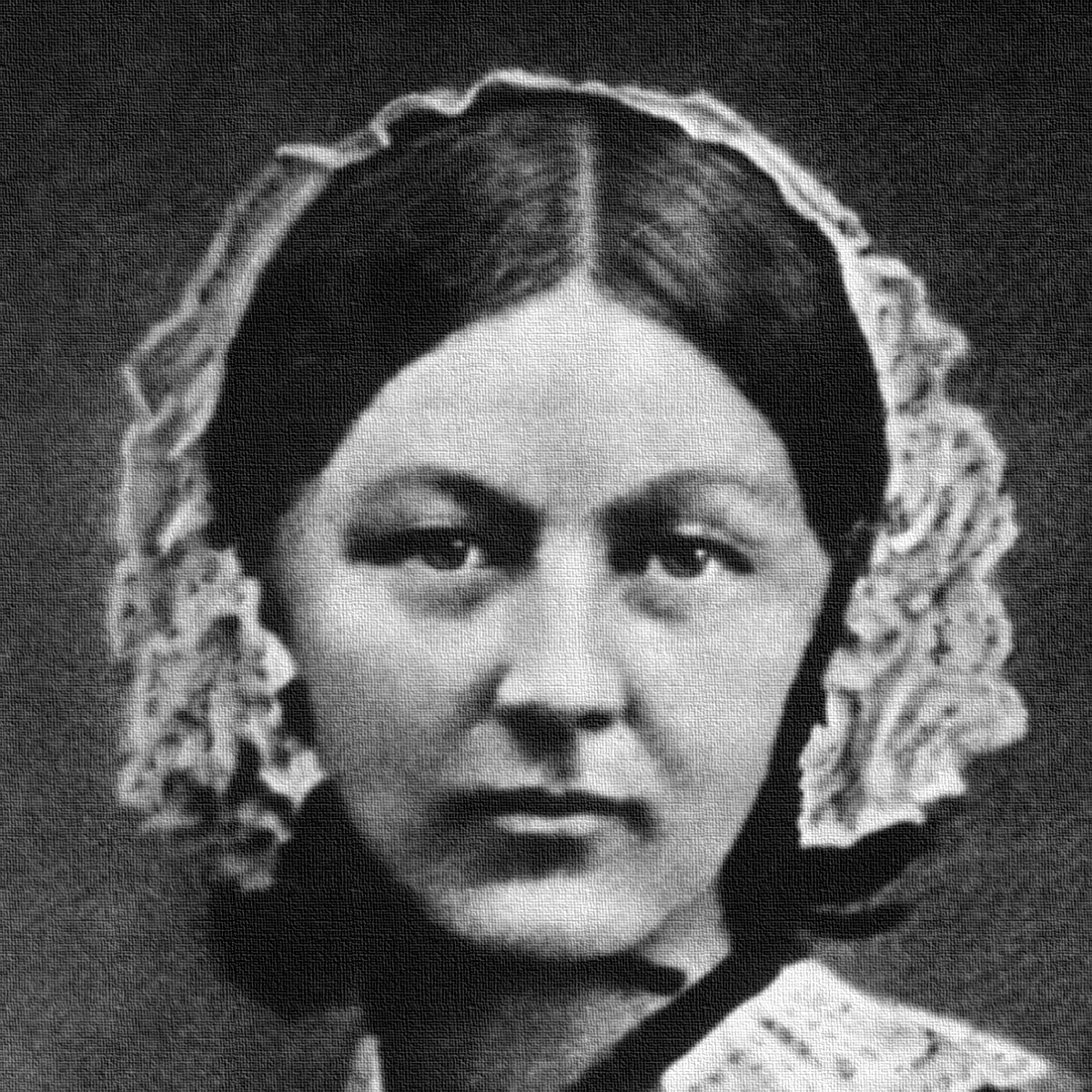 Pauze
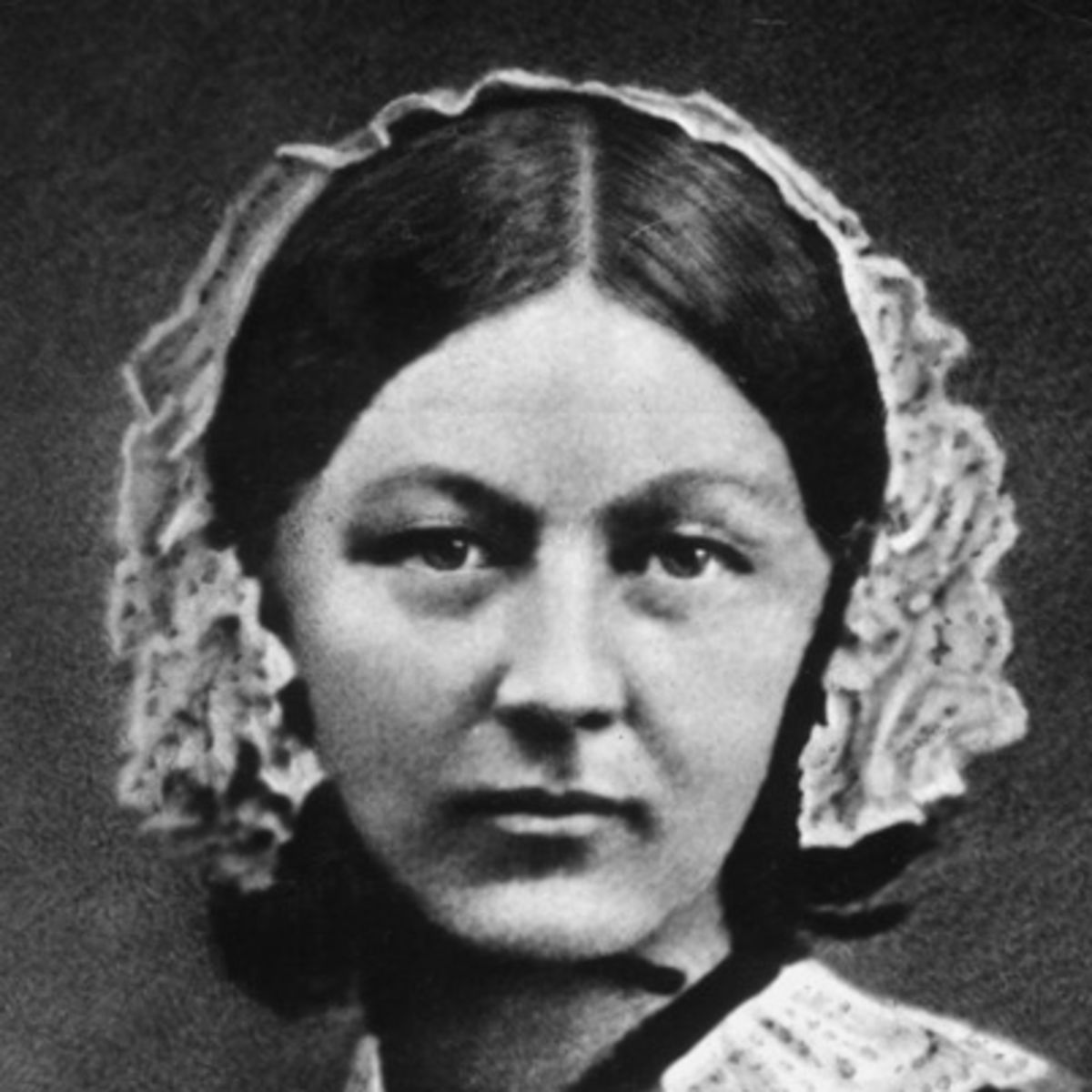 De geschiedenis van onze Nederlandse VVT zorg
https://www.youtube.com/watch?v=OvG2h1Foin4

Noteer de verschillende vormen van zorg: instellingen en andere organisaties
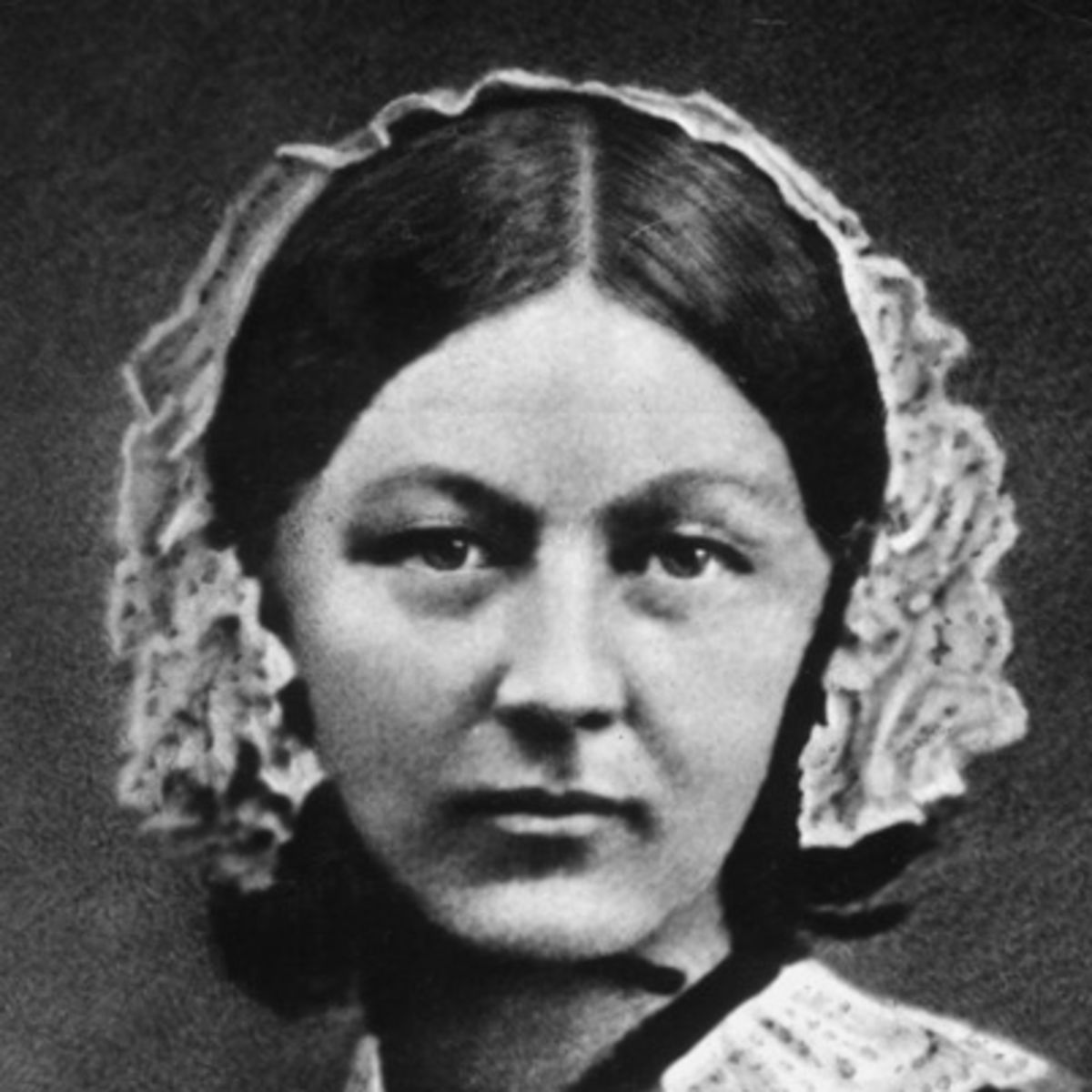 De zorg van nu
Ontzuiling
AWBZ: van ruime vergoeding naar het opsplitsen van de wet.
WLZ, WMO.
Mensen blijven langer thuis wonen.
Verzorgingstehuizen: scheiden wonen/ zorg
Verpleeghuizen: scherpere voorwaarden voor wachtlijsten
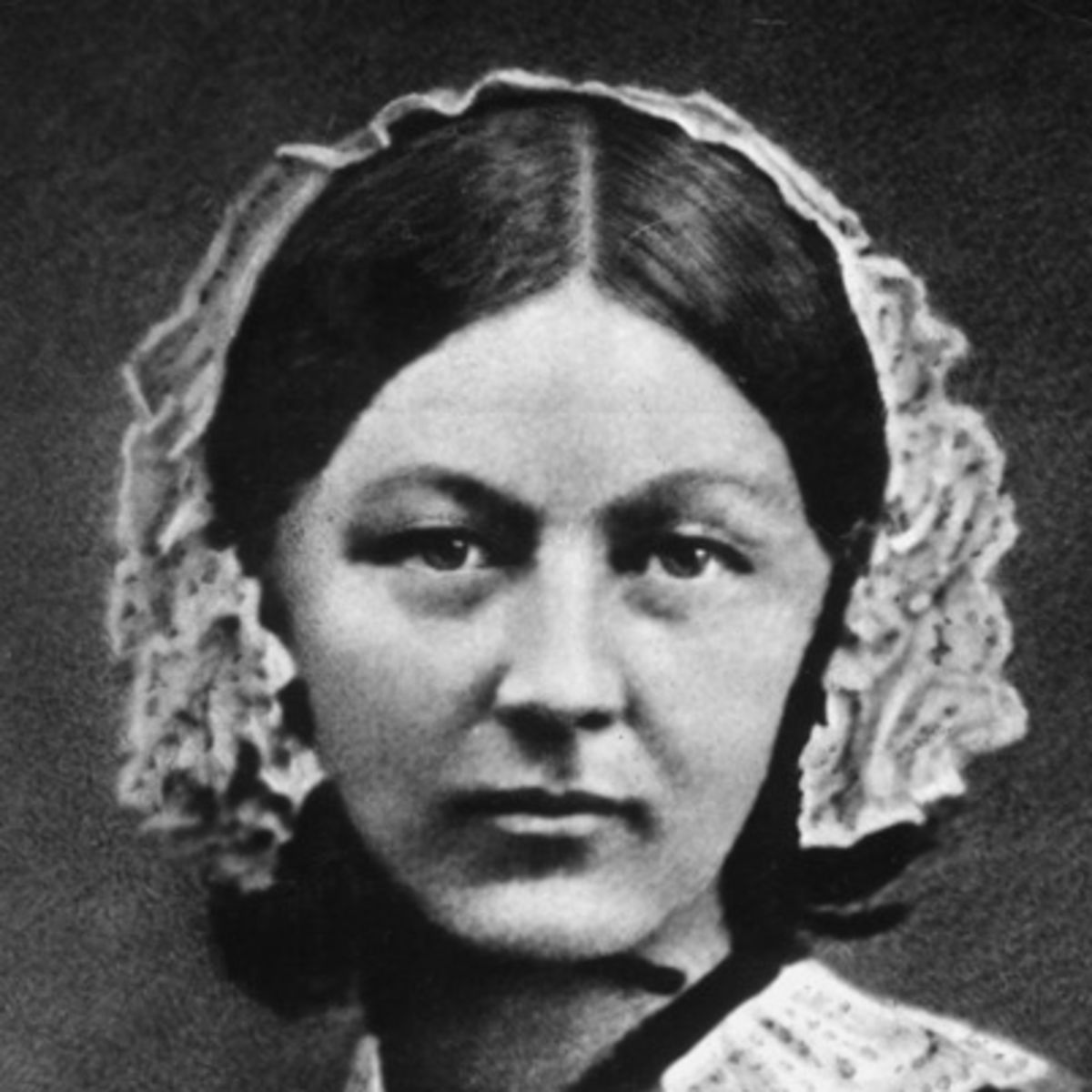 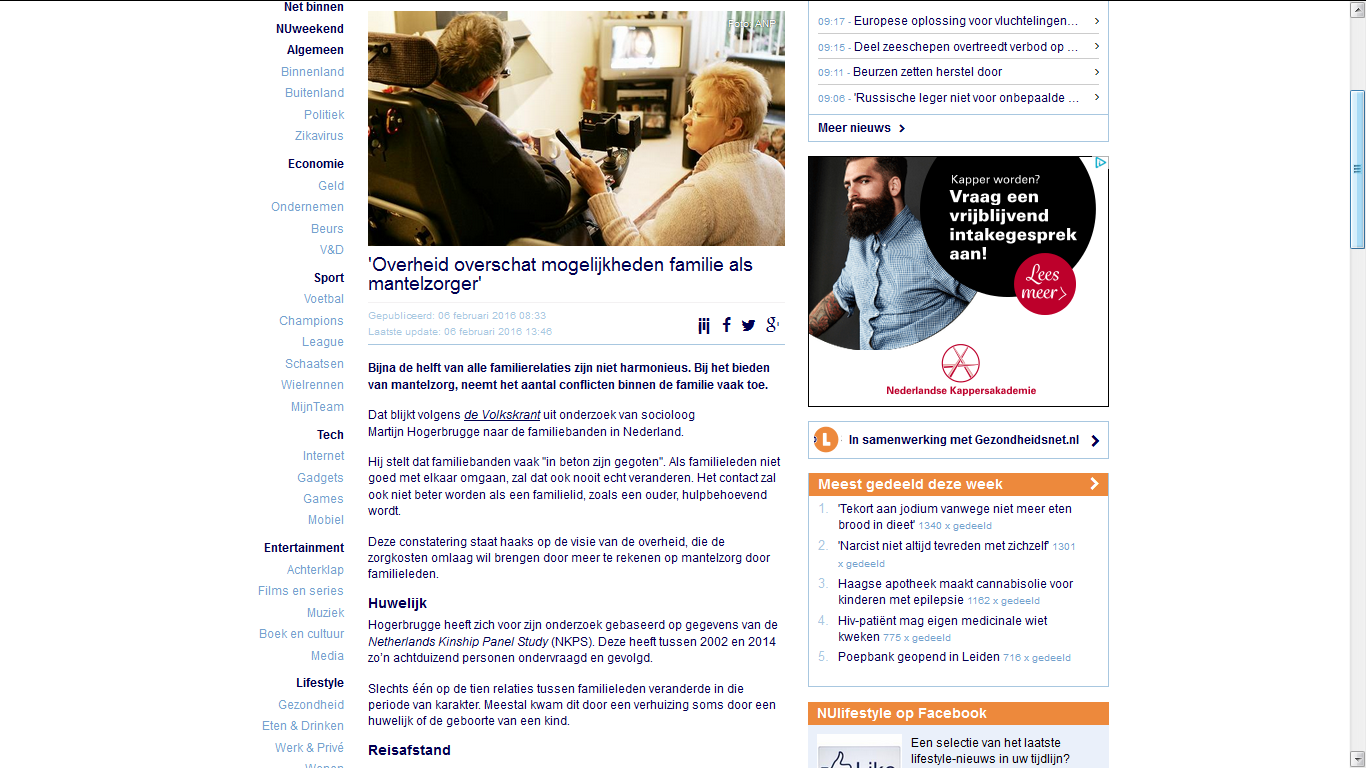 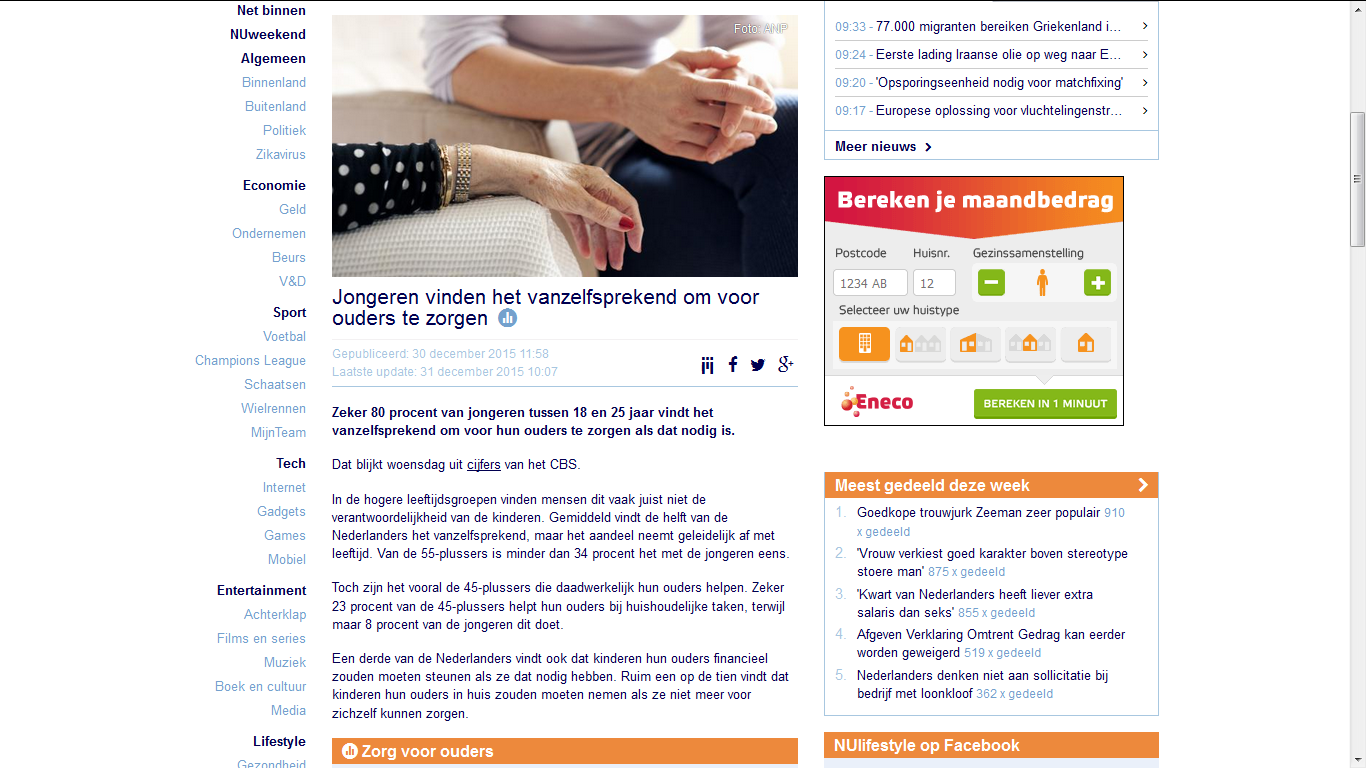 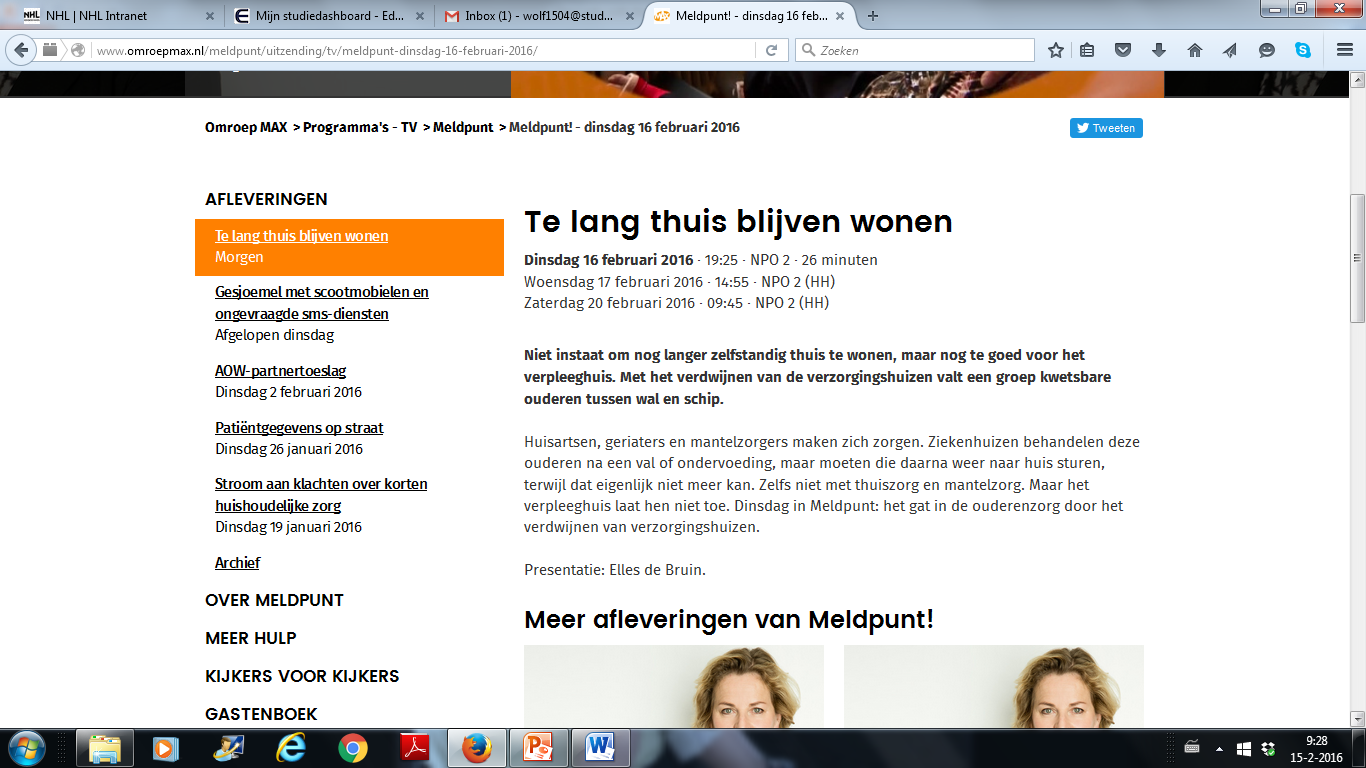 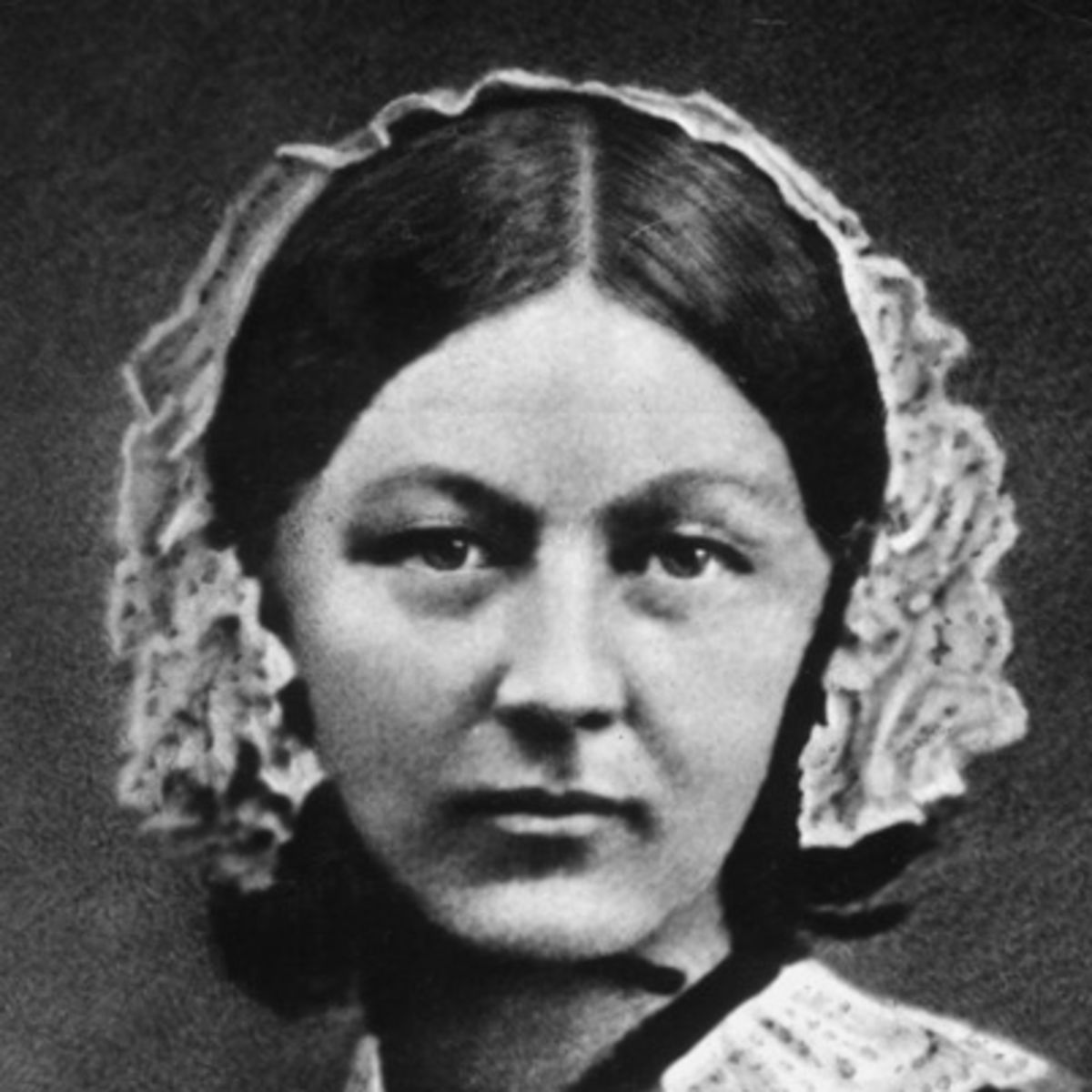 De toekomst van de zorg
Meer gespecialiseerde verpleeghuizen
Meer gespecialiseerde ziekenhuizen
Uitbreiding van de zorg thuis: goedkoper dan instituten.
Puzzelopdracht